TEORIA DO CONHECIMENTO EPISTEMOLOGIA - Semiótica (Peirce)AXIOLOGIA - Teoria dos ValoresFatec SorocabaProf. Antonio Sergio Bernardo
TEORIA DO CONHECIMENTO EPISTEMOLOGIA - Semiótica (Peirce)
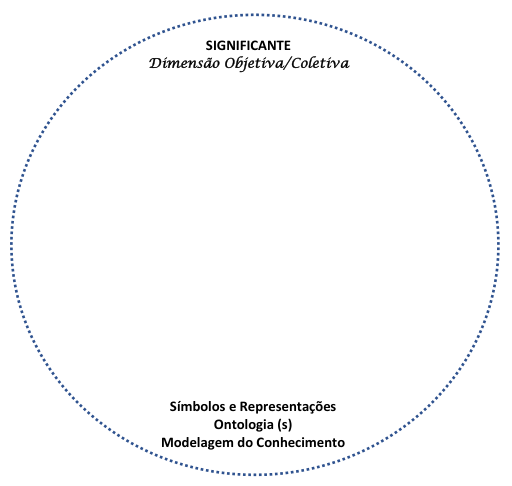 2
TEORIA DO CONHECIMENTO EPISTEMOLOGIA - Semiótica (Peirce)
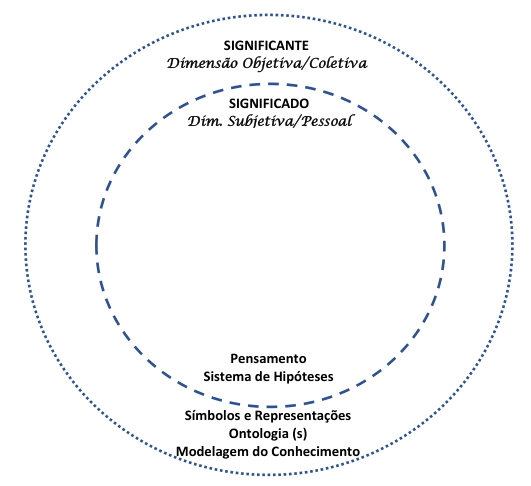 3
TEORIA DO CONHECIMENTO EPISTEMOLOGIA - Semiótica (Peirce)AXIOLOGIA - Teoria dos Valores
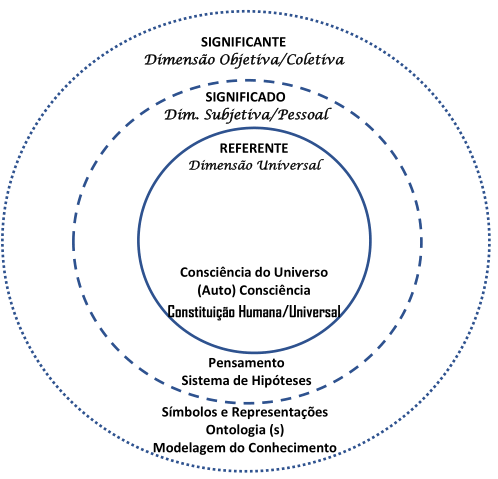 4
TEORIA DO CONHECIMENTO EPISTEMOLOGIA - Semiótica (Peirce)AXIOLOGIA - Teoria dos Valores
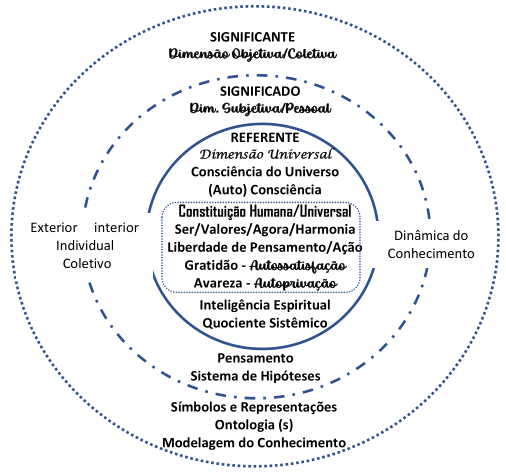 5
TEORIA DO CONHECIMENTO EPISTEMOLOGIA - Semiótica (Peirce)AXIOLOGIA - Teoria dos Valores
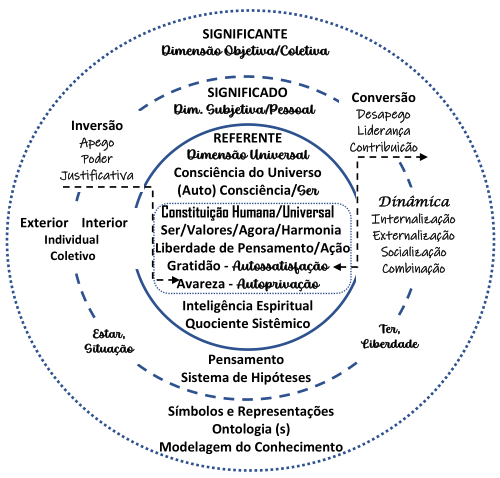 6
AXIOLOGIA - Teoria dos Valores
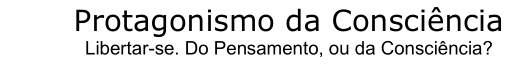 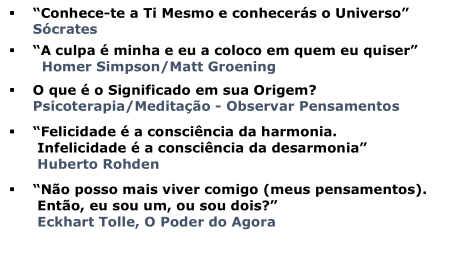 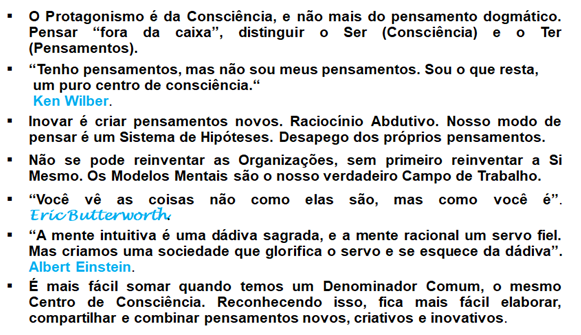 7